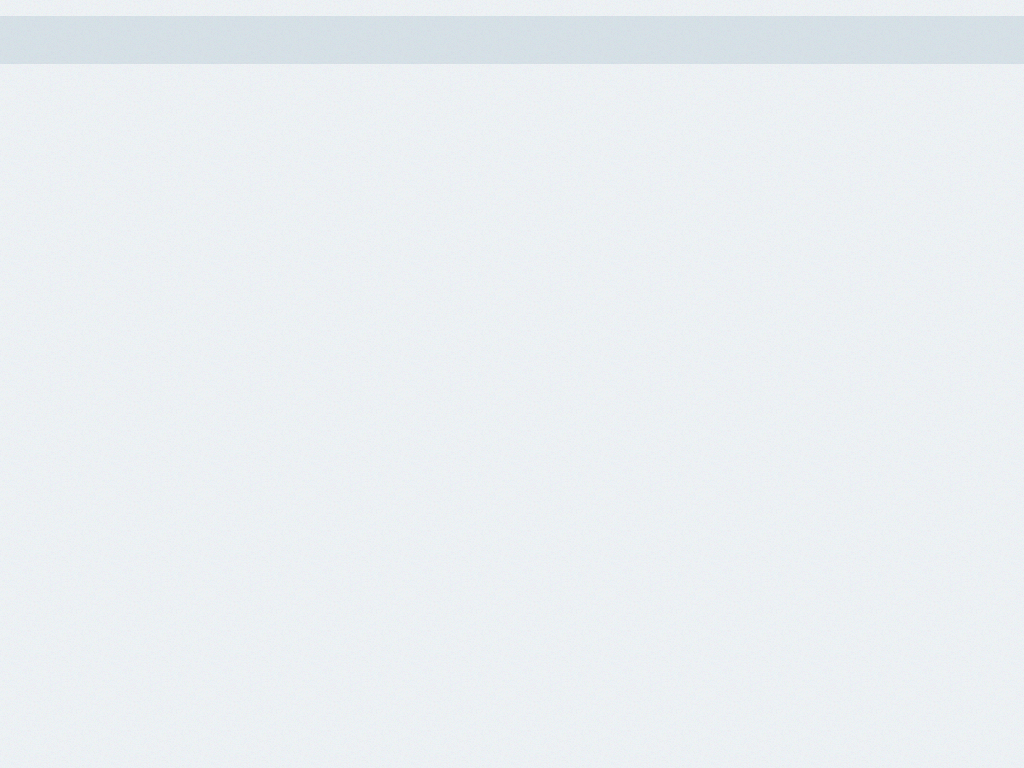 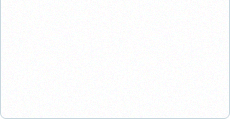 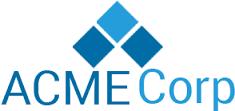 Acme Corporation
Acme Corporation
Strategy Review Meeting
Strategy Review Meeting
For FY16
For FY16
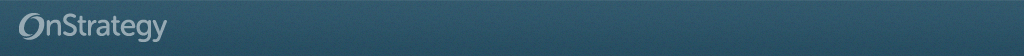 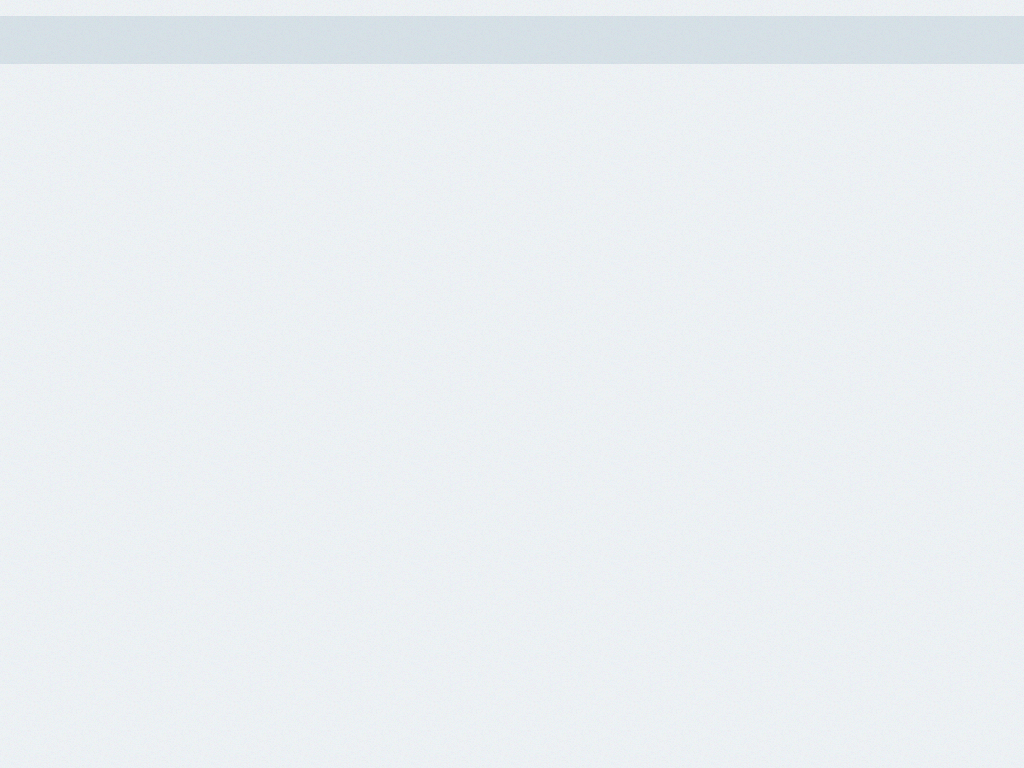 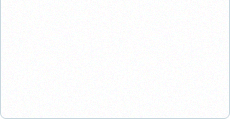 AGENDA
AGENDA
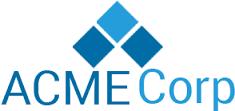 I.	Acme Corporation Overview /
	Performance
II. 	Department Review
	- Department Performance / Scorecard
III.	Strategic Topics / Deep Dive
IV.	Wrap-Up and Next Steps
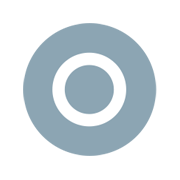 Not Started
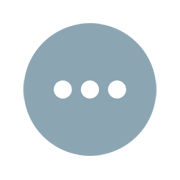 Deferred
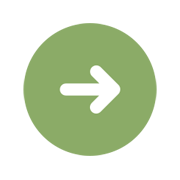 On Target
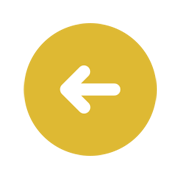 Off Target
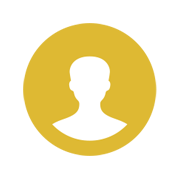 Waiting
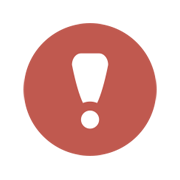 Critical
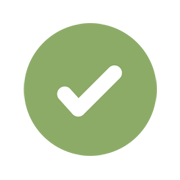 Achieved
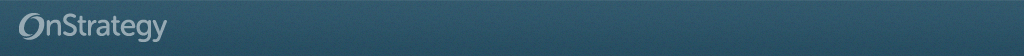 1
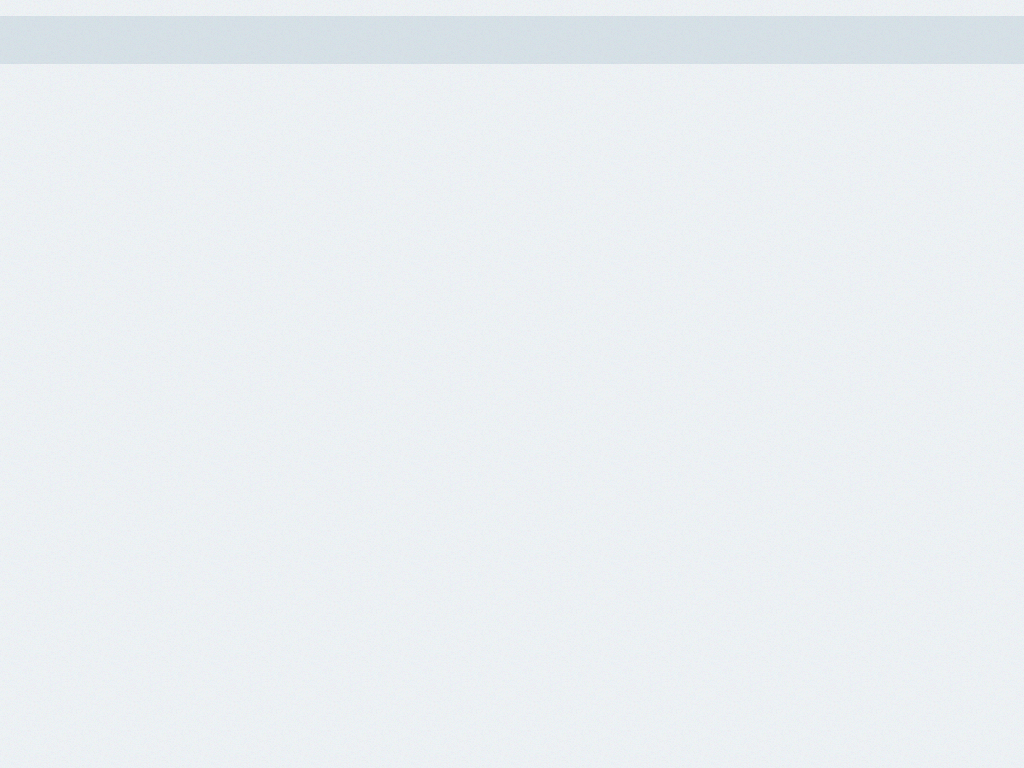 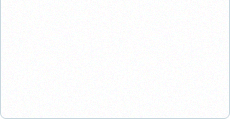 AGENDA - ORDER OF PRESENTATION
AGENDA - ORDER OF PRESENTATION
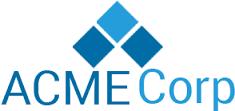 Deb Smith
Administration: JoAnne Rogers
Customer Service: Mikey Hougland
IT Group: Nate Platt
Marketing: Sales / Marketing VP
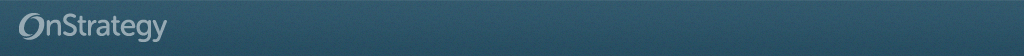 2
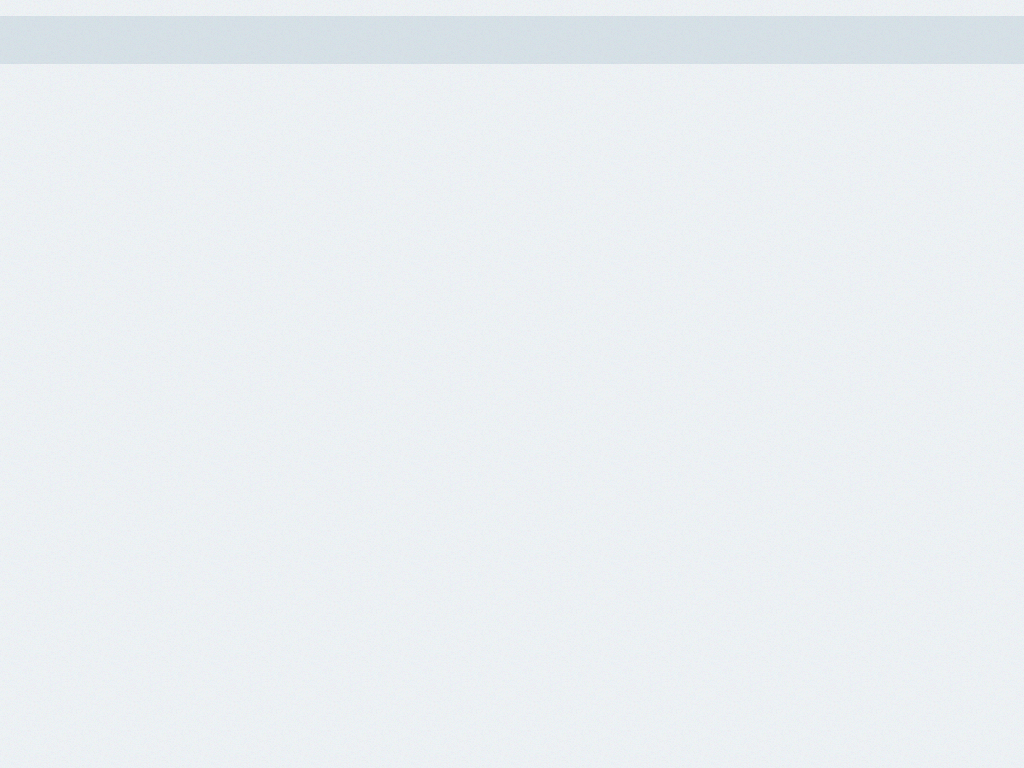 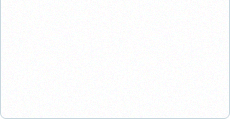 OVERALL - PERFORMANCE TO DATE
OVERALL - PERFORMANCE TO DATE
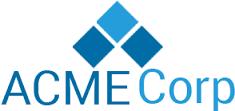 ORGANIZATION GOALS
1.1 Generate sales of $1.5 million by the end of the year. (Administration)
Jul 2016
$75,000 / $135,000
Aug 2016
$75,000 / $200,000
Sep 2016
$160,000 / $700,000
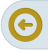 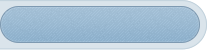 $1,520,000
$1,520,000
Measure: $ in sales
Target: $1,500,000
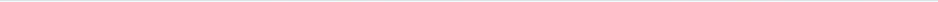 1.2 Maintain profitability with a budget allocation of 50% for business re-investment for product development. (Administration)
Jul 2016
50% / 
Aug 2016
50% / 40%
Sep 2016
50% / 75%
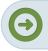 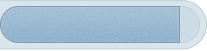 45%
45%
Measure: % of budget allocated for product development
Target: 50%
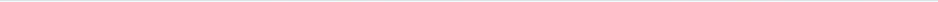 Jul 2016
$270 / $250
Aug 2016
$270 / $289
Sep 2016
$280 / $540
1.3 Increase average billable hour factor. (Administration)
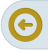 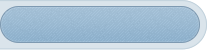 $305.14
$305.14
Measure: $ per billable hour.
Target: $300
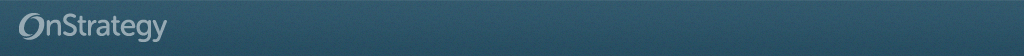 3
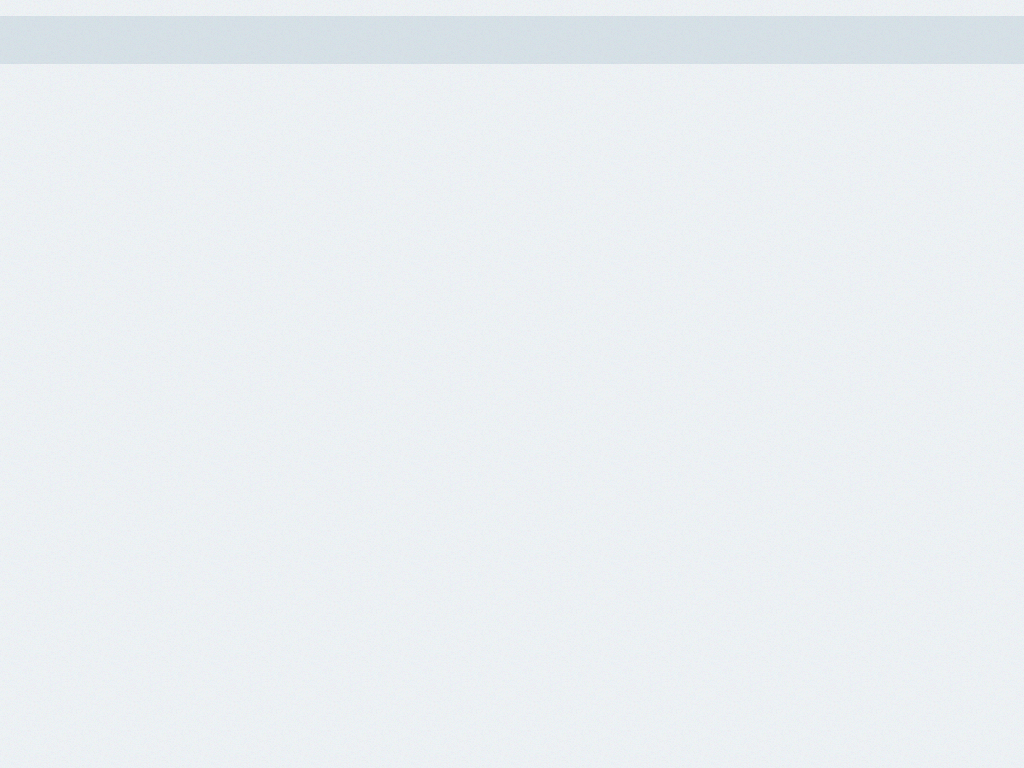 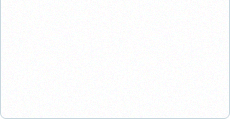 OVERALL - PERFORMANCE TO DATE
OVERALL - PERFORMANCE TO DATE
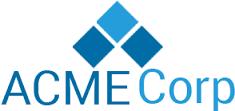 ORGANIZATION GOALS
2.1 Professional Service: Acquire 10 new consulting clients at $10,000+ per month. (Administration)
Jul 2016
10 / 8
Aug 2016
10 / 9,000
Sep 2016
10 / 12,000
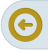 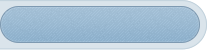 33,014
33,014
Measure: # of new consulting clients
Target: 10
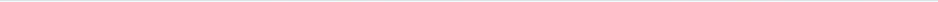 2.2 Industry Expertise: Be rated among the Top 10 fastest growing tech companies in 2016. (Marketing)
Aug 2016
10 / 9,000
Sep 2016
10 / 12,000
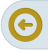 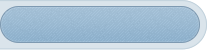 7
7
Measure: Industry ranking
Target: 10
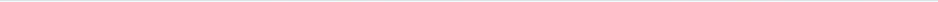 Jul 2016
83% / 35%
Aug 2016
83% / 90%
Sep 2016
84% /
3.1 Maintain 85% of our current customers. (Administration)
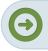 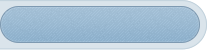 90%
90%
Measure: % customer retention
Target: 85%
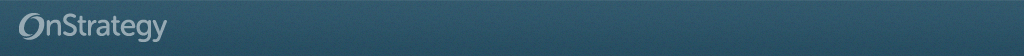 4
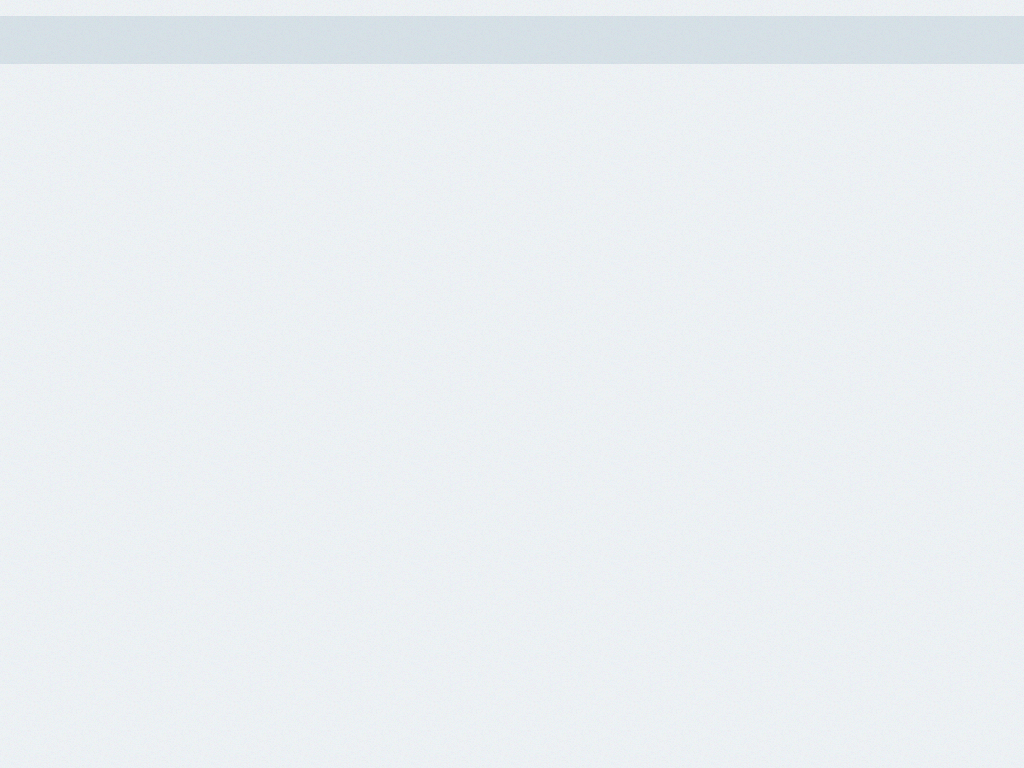 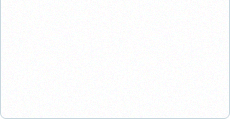 OVERALL - PERFORMANCE TO DATE
OVERALL - PERFORMANCE TO DATE
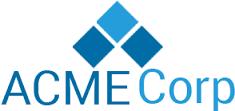 ORGANIZATION GOALS
3.2 Achieve an average of a 9 point satisfaction score on exit surveys. (Customer Service)
Jul 2016
9 / 
Aug 2016
9 / 
Sep 2016
9 /
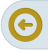 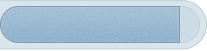 7.67
7.67
Measure: Customer satisfaction score
Target: 9
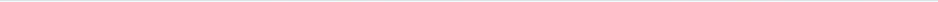 3.3 Licensing: Acquire 3,000 total licenses by the end of the year.
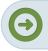 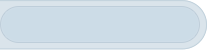 1
1
Measure: # of new licenses
Target: 3,000
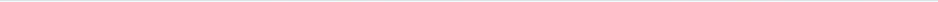 Jul 2016
7 / 
Aug 2016
7 / 
Sep 2016
7 /
3.4 Maintenance Contracts: Acquire an average of 7 new maintenance contracts per month
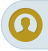 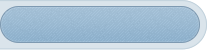 11.33
11.33
Measure: avg monthly # of new maintenance contracts
Target: 7
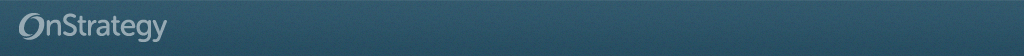 5
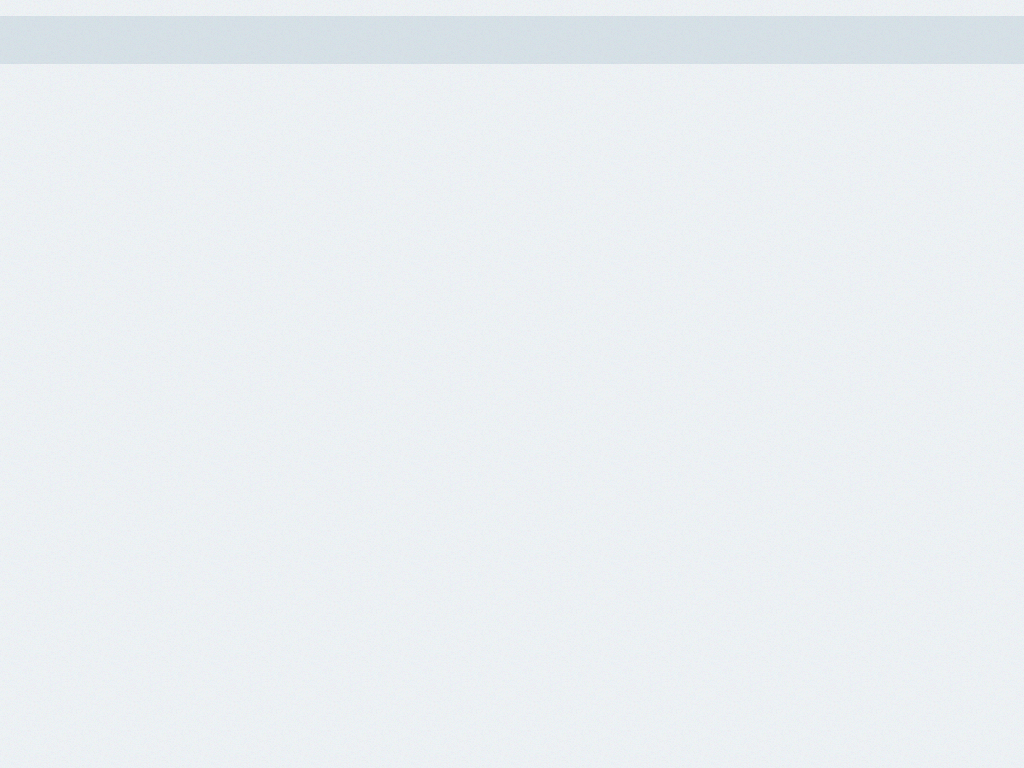 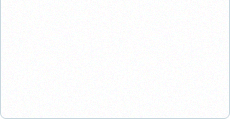 OVERALL - PERFORMANCE TO DATE
OVERALL - PERFORMANCE TO DATE
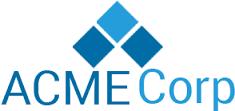 ORGANIZATION GOALS
4.1 Launch integration with 4 other applications. (IT Group)
Jul 2016
100% / 100%
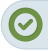 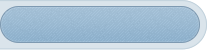 100%
100%
Measure: Applications Integrated
Target: 100%
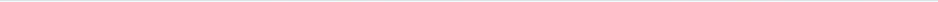 5.3 Blogs & Newsletters: Consistently timely relevant thought leadership that is developed, published and preserved. (Marketing)
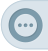 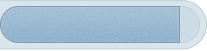 5.33
5.33
Measure: # of pieces published weekly
Target: 6
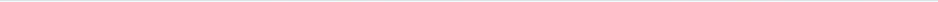 5.4 Police to prevent blocking box.
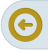 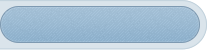 2
2
Measure: # of accidents from "blocked boxes"
Target: 25
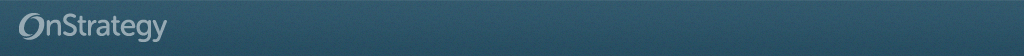 6
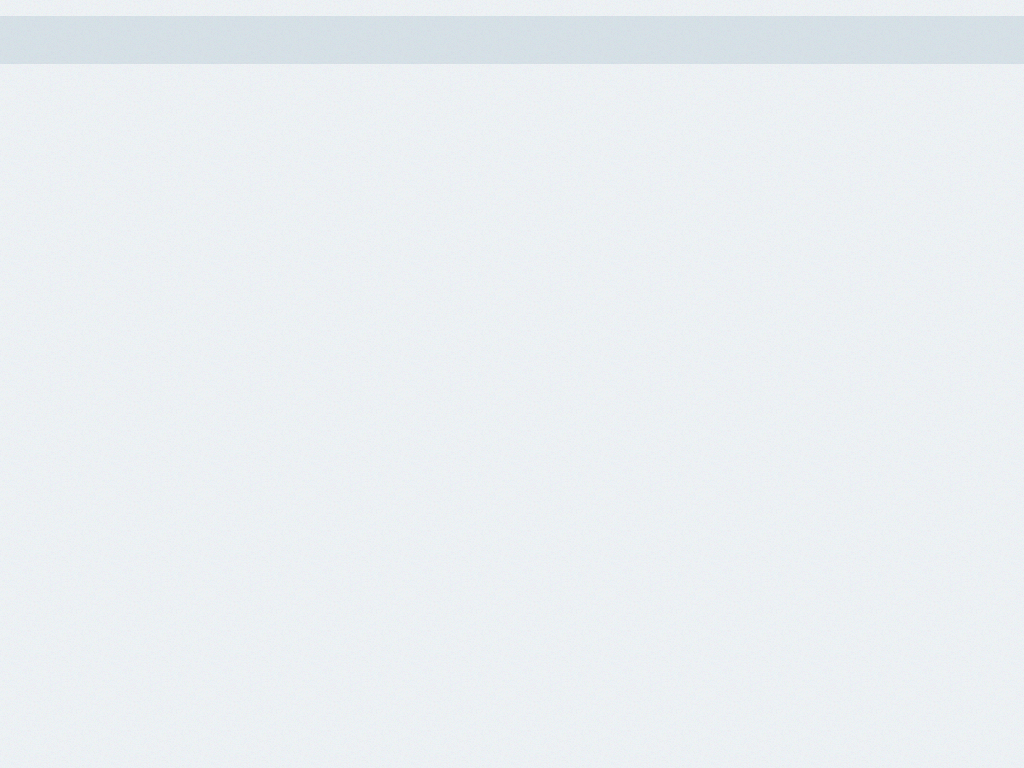 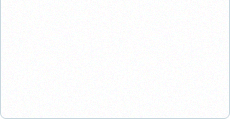 OVERALL - PERFORMANCE TO DATE
OVERALL - PERFORMANCE TO DATE
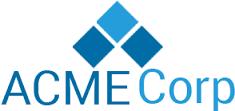 ORGANIZATION GOALS
6.1 Train sales people in best practices (Marketing)
Aug 2016
4 /
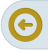 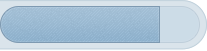 11
11
Measure: actual attendance per year by all 12 managers
Target: 14
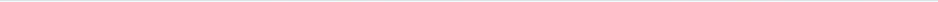 7.1 Manage the selection, contribution and customer communication of nonprofit donations. Target is 15% of revenue. (Administration)
Aug 2016
4% /
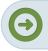 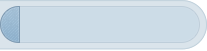 2%
2%
Measure: % of license revenue
Target: 15%
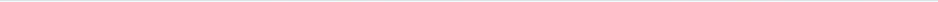 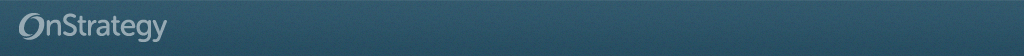 7
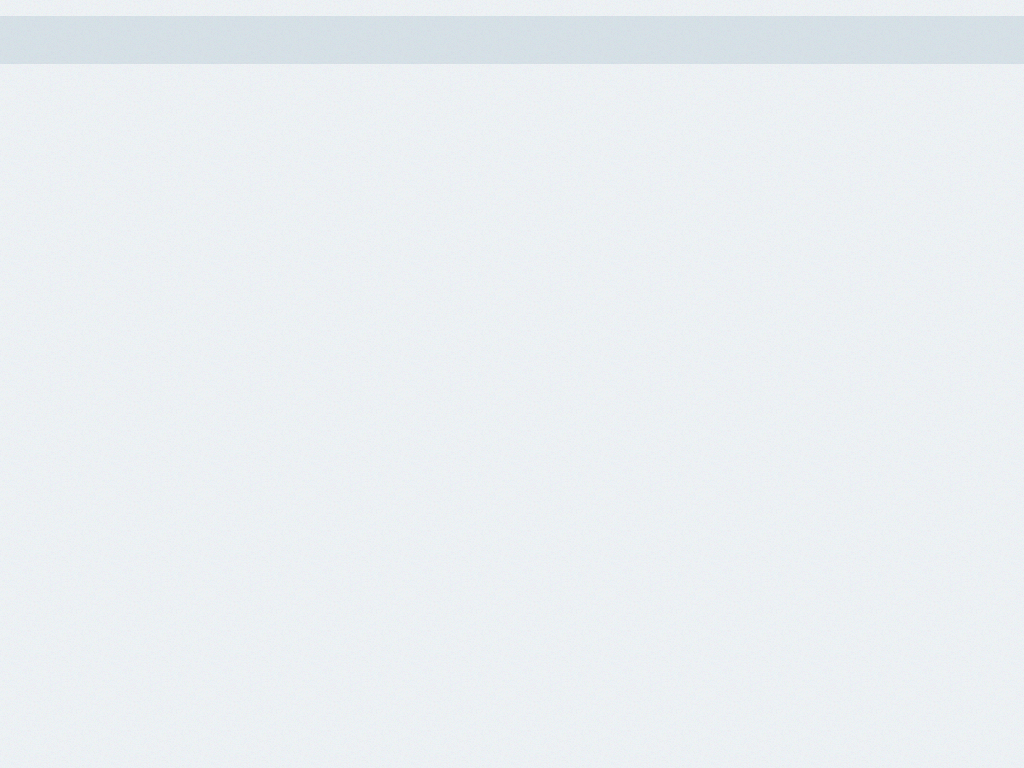 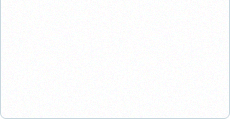 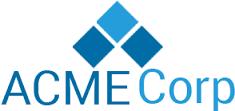 Administration
JoAnne Rogers
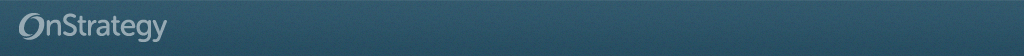 8
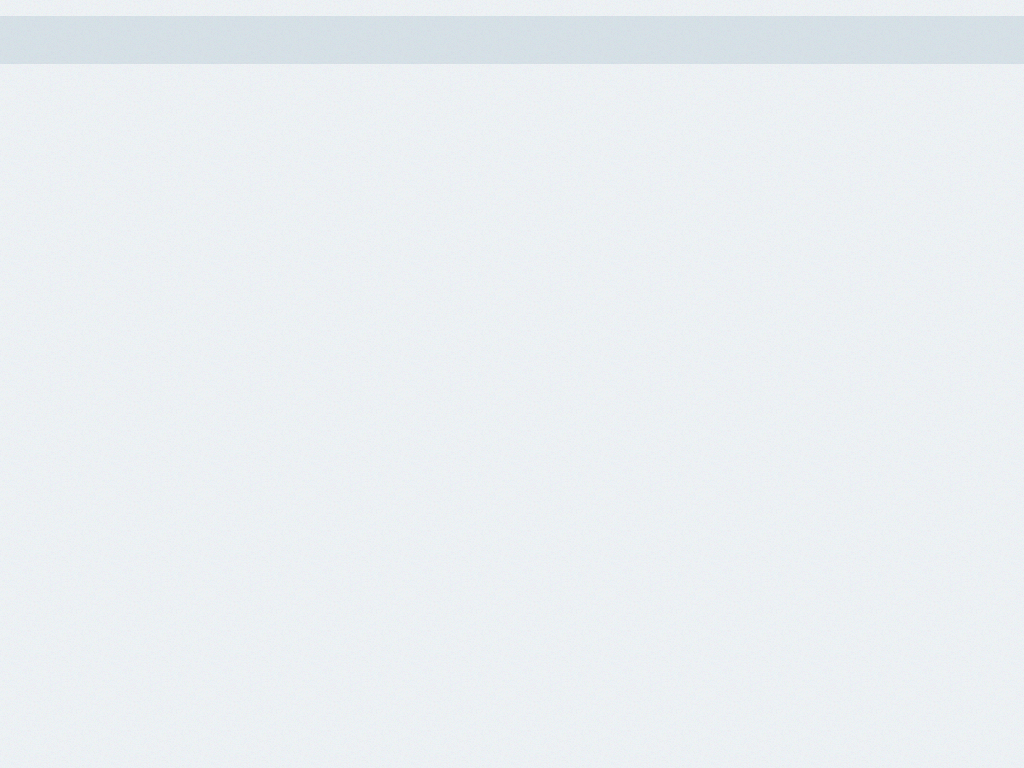 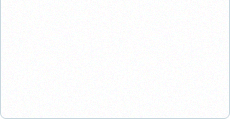 ADMINISTRATION - PERFORMANCE TO DATE
ADMINISTRATION - PERFORMANCE TO DATE
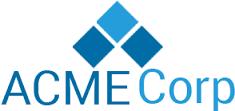 DEPARTMENT GOALS
1.1.1 Develop our credit card program.
Jul 2016:
$10,000 / Actual: 
Aug 2016:
$10,000 / Actual: $8,500
Sep 2016:
$20 / Actual: $67,000
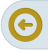 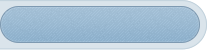 $75,500
$75,500
Measure: Gross Revenue
Target: $50,000
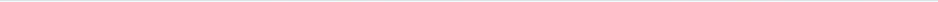 1.1.2 Software Licenses: Generate $300,000 from added software features by the end of each FY.
Jul 2016:
$25,000 / Actual: 
Aug 2016:
$25,000 / Actual: $250
Sep 2016:
$25,000 / Actual: $250,000
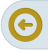 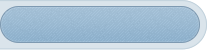 $605,250
$605,250
Measure: $ generated from added software features
Target: $300,000
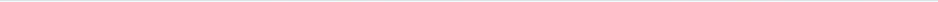 3.1.2 Develop a competitive analysis survey for our market.
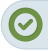 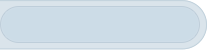 0
0
Measure: % Complete
Target:
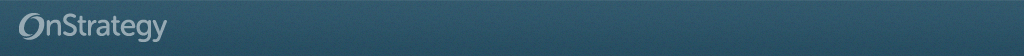 9
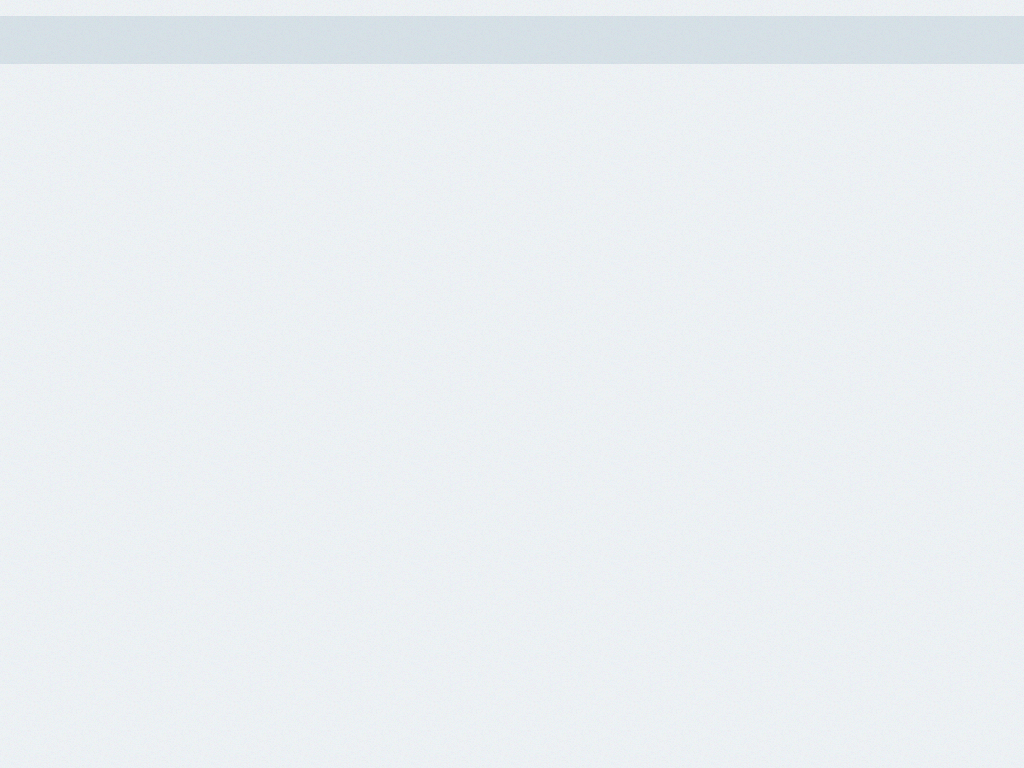 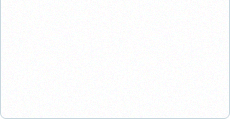 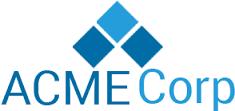 Customer Service
Mikey Hougland
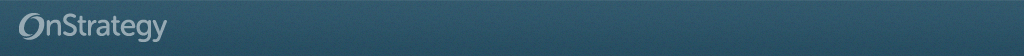 10
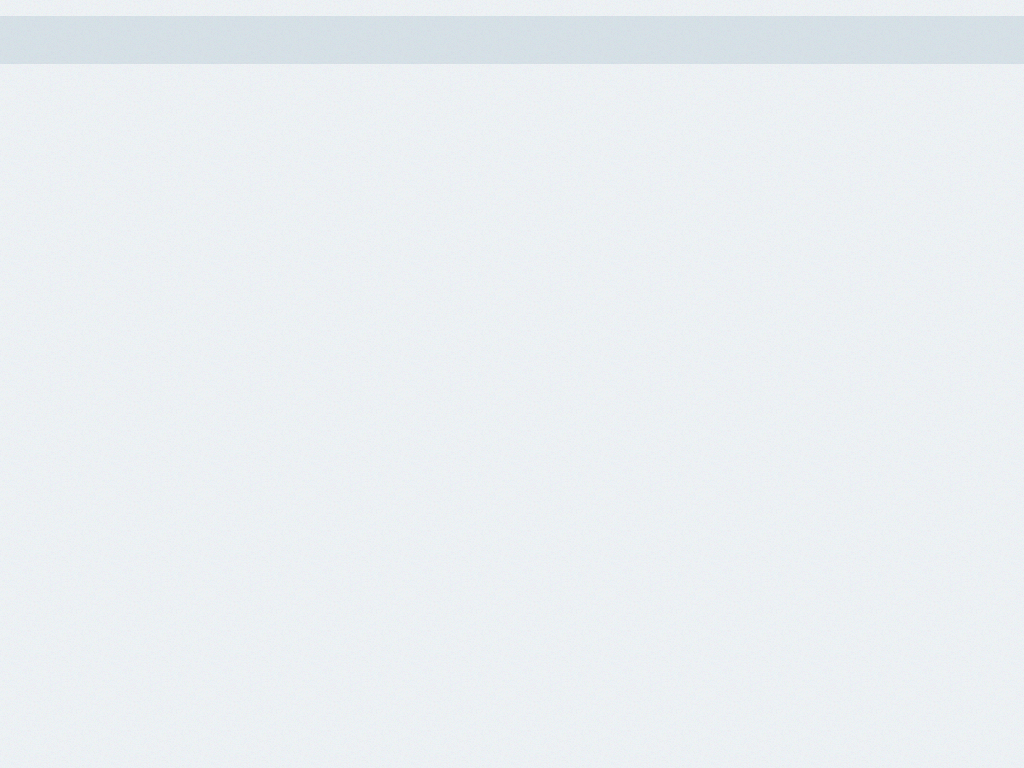 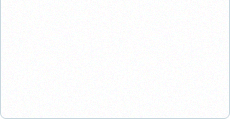 CUSTOMER SERVICE - PERFORMANCE TO DATE
CUSTOMER SERVICE - PERFORMANCE TO DATE
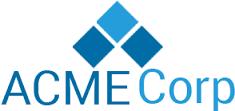 DEPARTMENT GOALS
1.1.4 Professional Consulting: Generate $700,000 in web design consulting.
Jul 2016:
$59,000 / Actual: 
Aug 2016:
$59,000 / Actual: 
Sep 2016:
$63,000 / Actual: $53,000
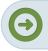 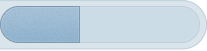 $307,000
$307,000
Measure: $ generated from web design consulting
Target: $700,000
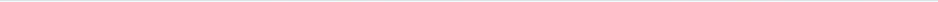 3.3.4 Maintain or decrease the Churn Rate of Licenses which is currently at 7.99%.
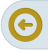 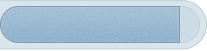 8.01%
8.01%
Measure: % Churn
Target: 7.99%
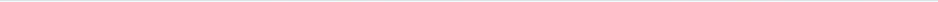 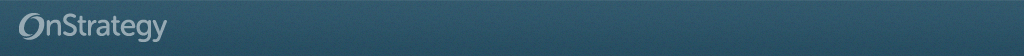 11
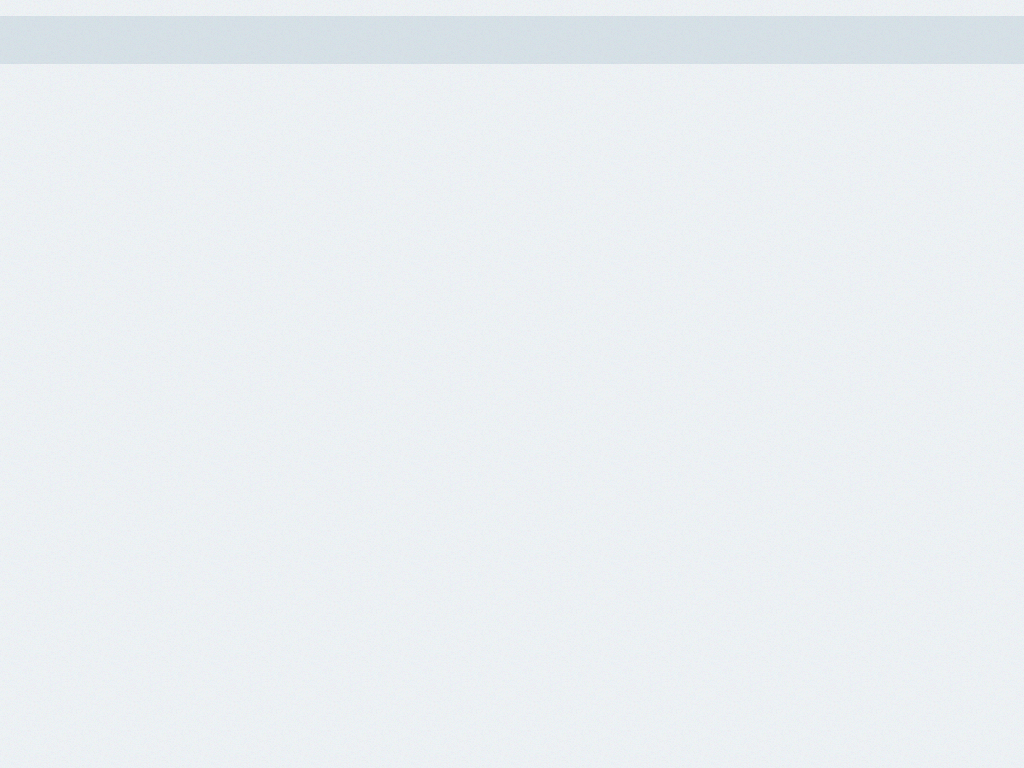 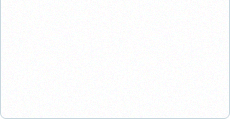 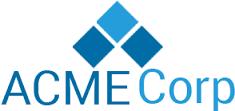 IT Group
Nate Platt
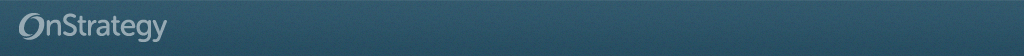 12
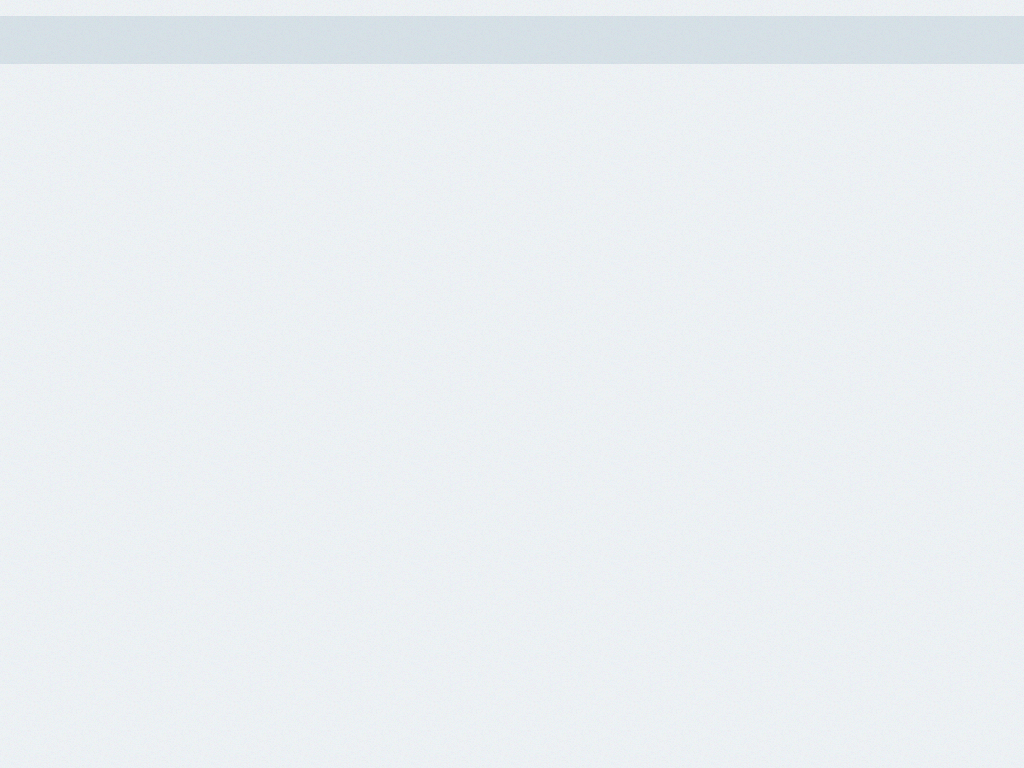 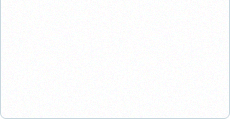 IT GROUP - PERFORMANCE TO DATE
IT GROUP - PERFORMANCE TO DATE
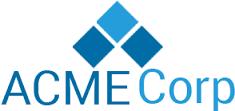 DEPARTMENT GOALS
2.1.3 Work on new program for....
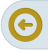 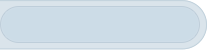 0
0
Measure: 
Target: 50%
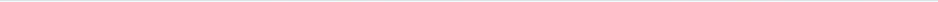 3.3.1 Grow average monthly licenses by 40%  to 840
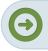 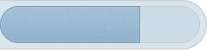 600
600
Measure: # Licenses
Target: 840
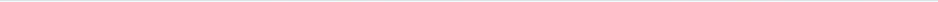 Jul 2016:
78 / Actual: 85
Aug 2016:
78 / Actual: 
Sep 2016:
78 / Actual:
3.3.2 Grow new customer conversions by 100% to an average of 78/month.
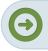 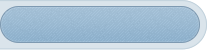 78
78
Measure: # of new licenses
Target: 78
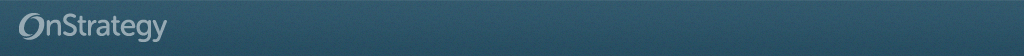 13
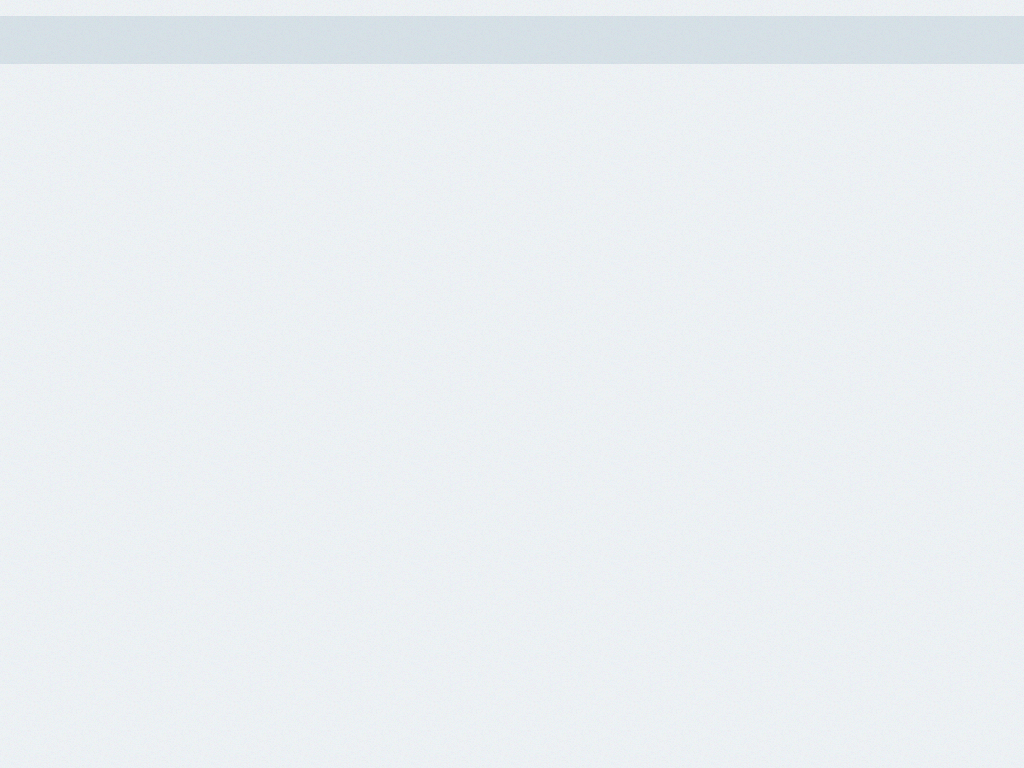 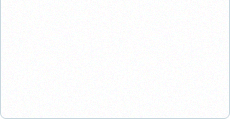 IT GROUP - PERFORMANCE TO DATE
IT GROUP - PERFORMANCE TO DATE
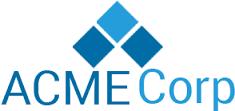 DEPARTMENT GOALS
3.3.3 Grow new customer trials by 25% to mark of 88 New Trials per month.
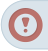 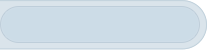 0
0
Measure: # of New Trials
Target: 88
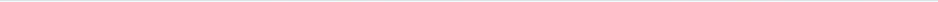 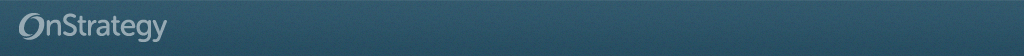 14
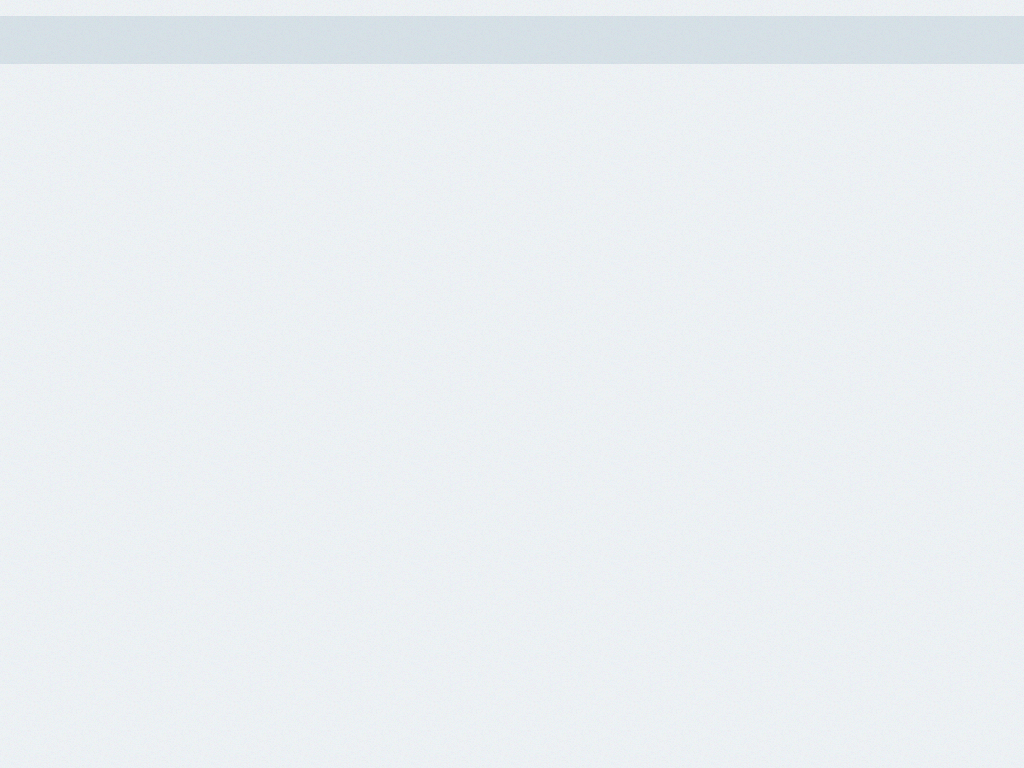 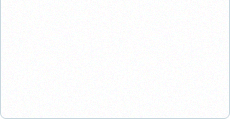 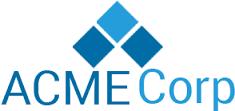 Marketing
Sales / Marketing VP
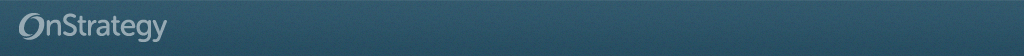 15
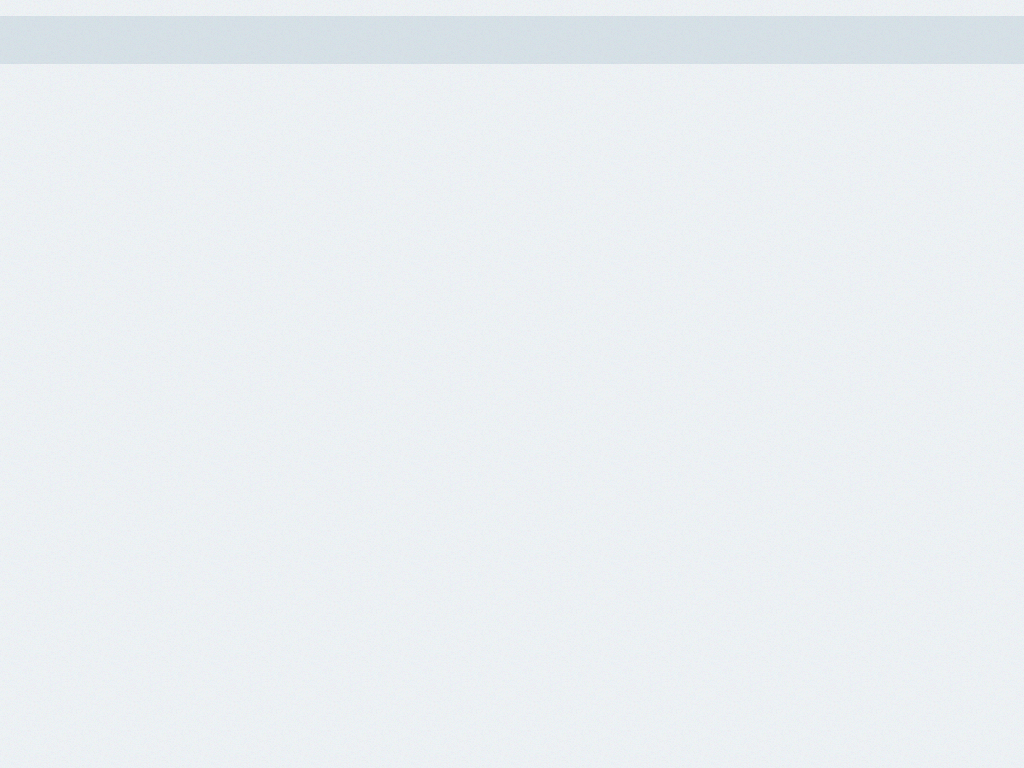 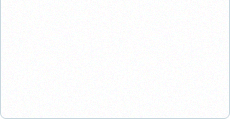 MARKETING - PERFORMANCE TO DATE
MARKETING - PERFORMANCE TO DATE
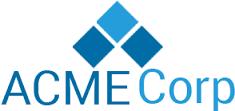 DEPARTMENT GOALS
1.1.3 Maintenance Contracts: Generate $500,000 in maintenance contracts.
Jul 2016:
$45,000 / Actual: 
Aug 2016:
$30,000 / Actual: 
Sep 2016:
$60,000 / Actual:
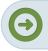 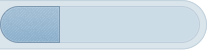 $130,000
$130,000
Measure: $ generated from maintenance contracts
Target: $500,000
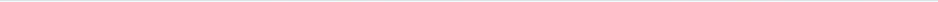 2.1.1 Develop 2 new webinars a quarter to assist Sales Team.
Sep 2016:
2 / Actual:
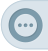 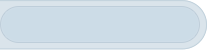 0
0
Measure: # of new webinars
Target: 8
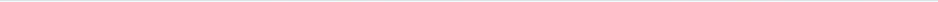 Jul 2016:
41% / Actual: 
Aug 2016:
41% / Actual: 
Sep 2016:
42% / Actual:
3.1.3 Increase sales close rate by 25% to achieve a 43% close rate by EOY.
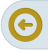 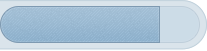 32%
32%
Measure: Close rate
Target: 43%
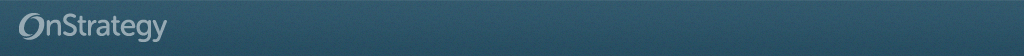 16
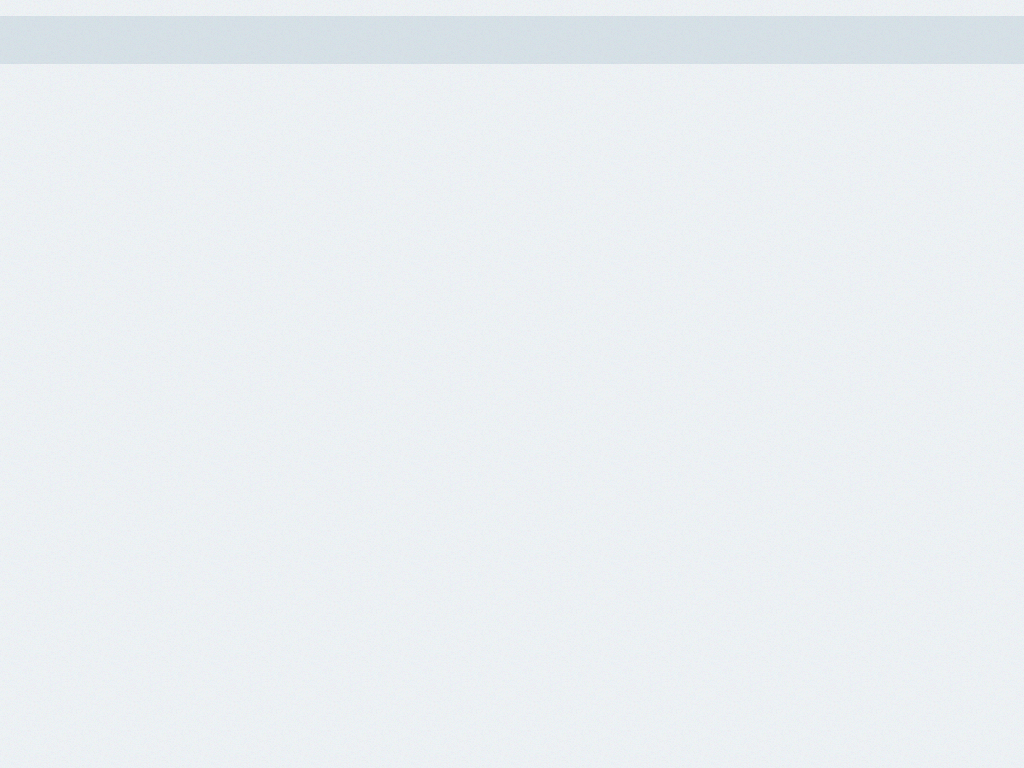 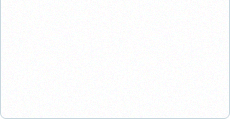 MARKETING - PERFORMANCE TO DATE
MARKETING - PERFORMANCE TO DATE
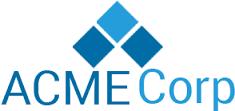 DEPARTMENT GOALS
3.4.1 Identify and maintain list of 65 target customers that could benefit from a maintenance contract.
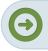 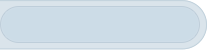 0
0
Measure: # of target customers
Target: 65
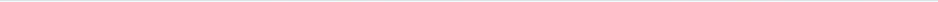 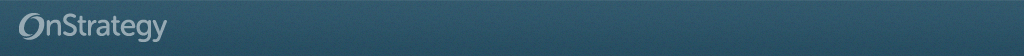 17
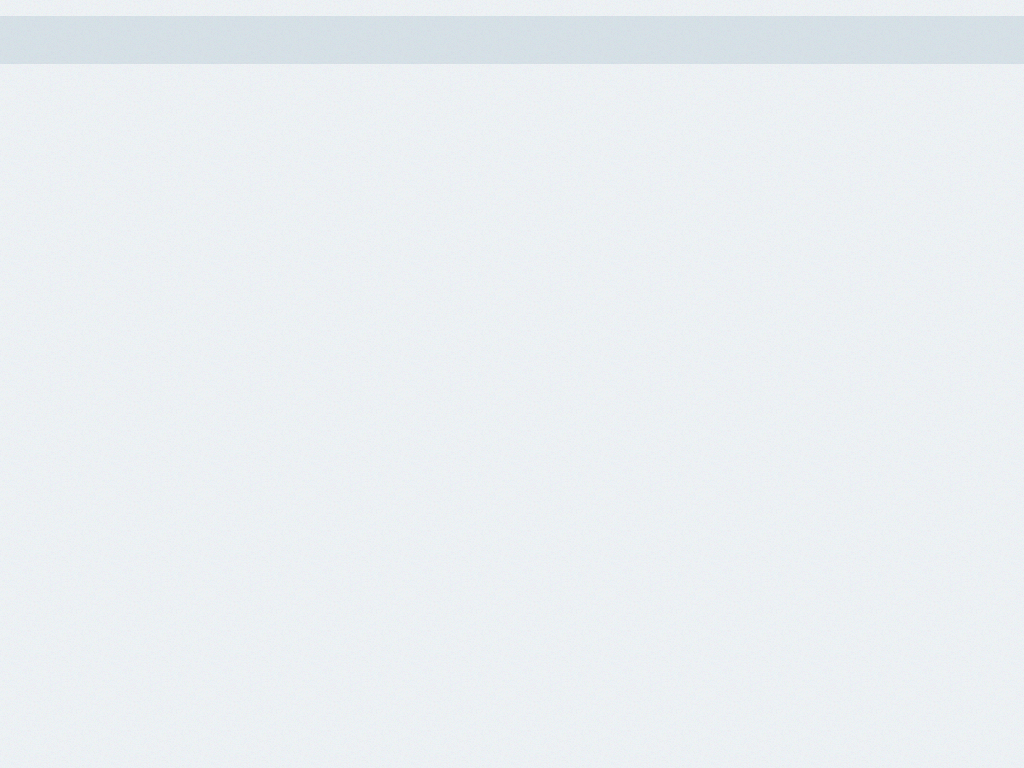 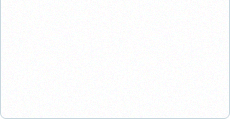 WRAP-UP AND NEXT STEPS
WRAP-UP AND NEXT STEPS
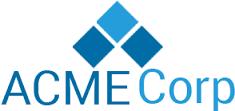 I.	What needs to be done in response to this
	meeting?
II.	What responsibilities do each of us have to
	keep the strategic plan moving forward?
III.	What is the date of our next Strategy Review
	Meeting?
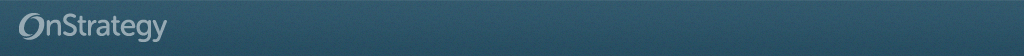 18